Клад под ногами-пластиковая бутылка
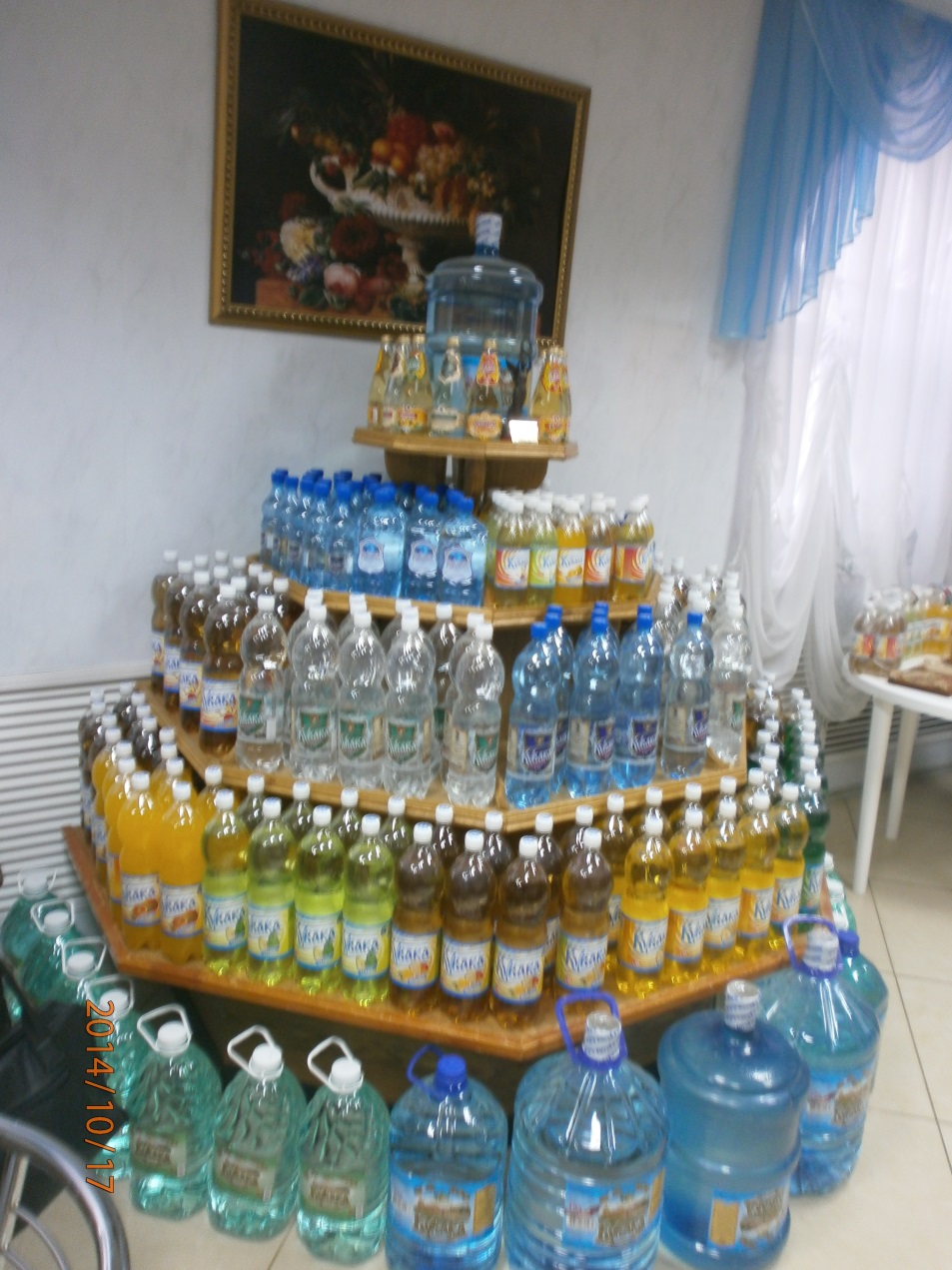 Виды пластиковых бутылок
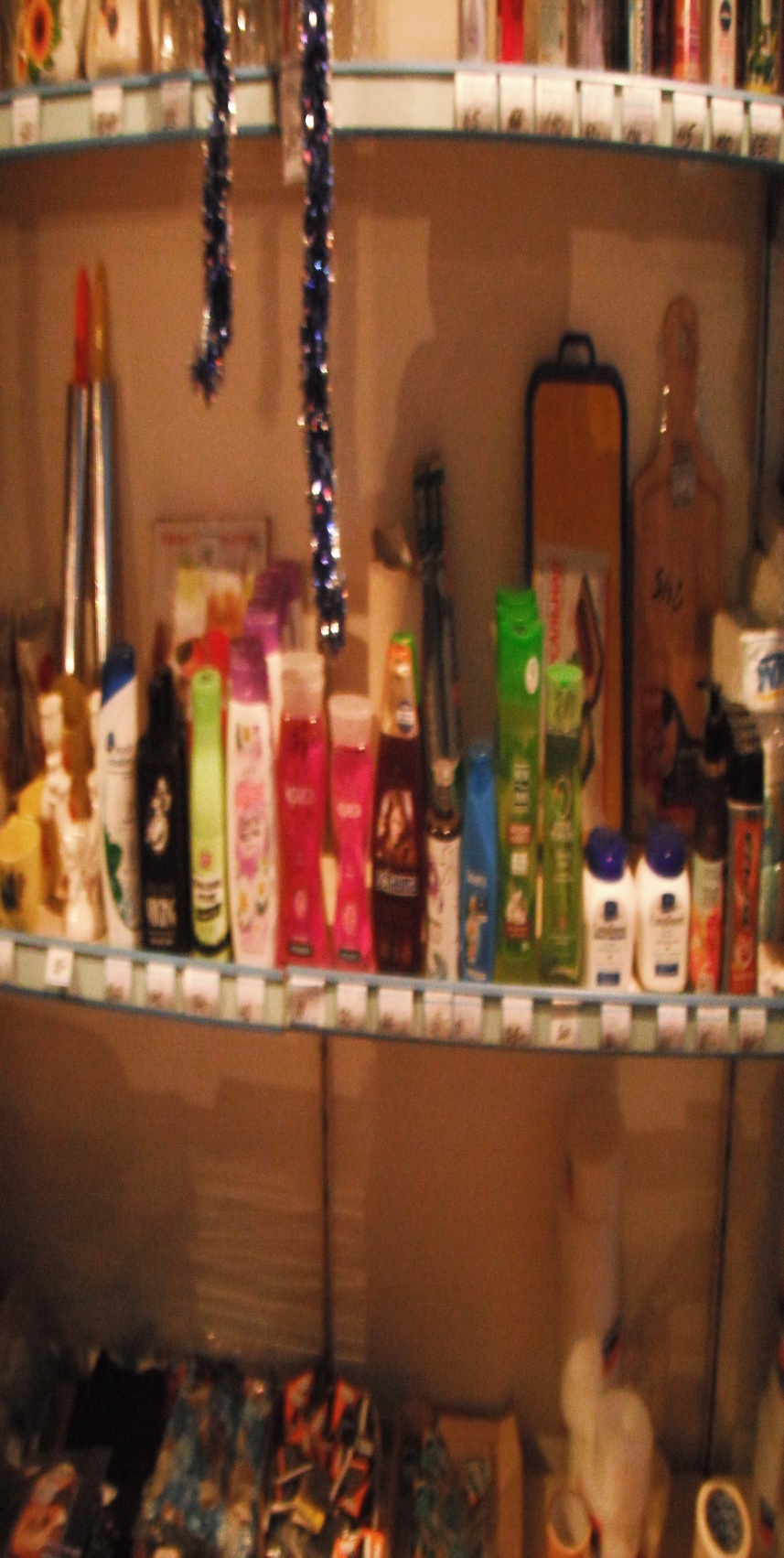 Экологическая катастрофа
вторичная переработка
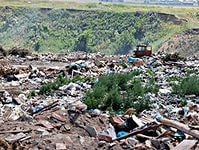 Проводим эксперимент
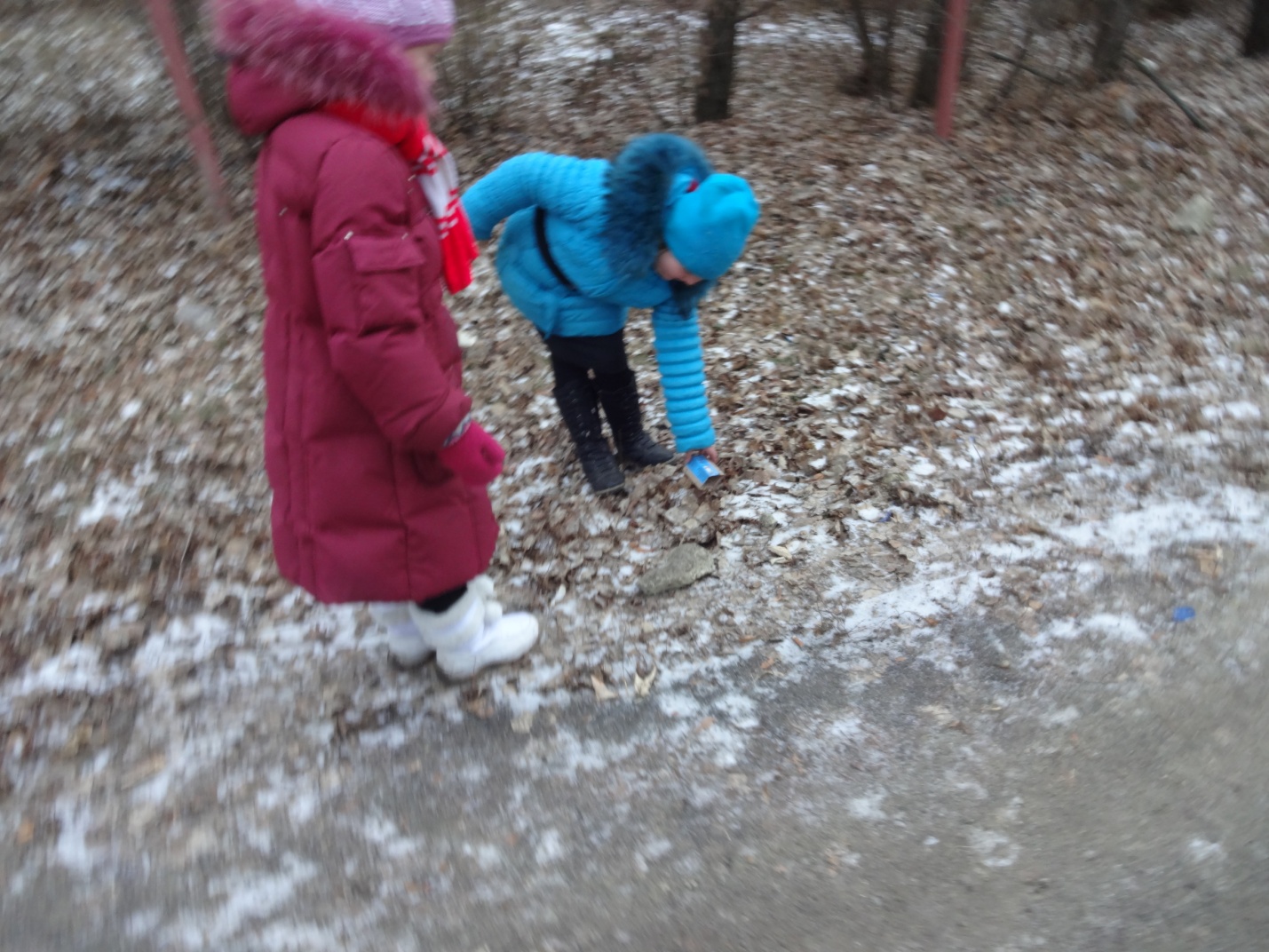 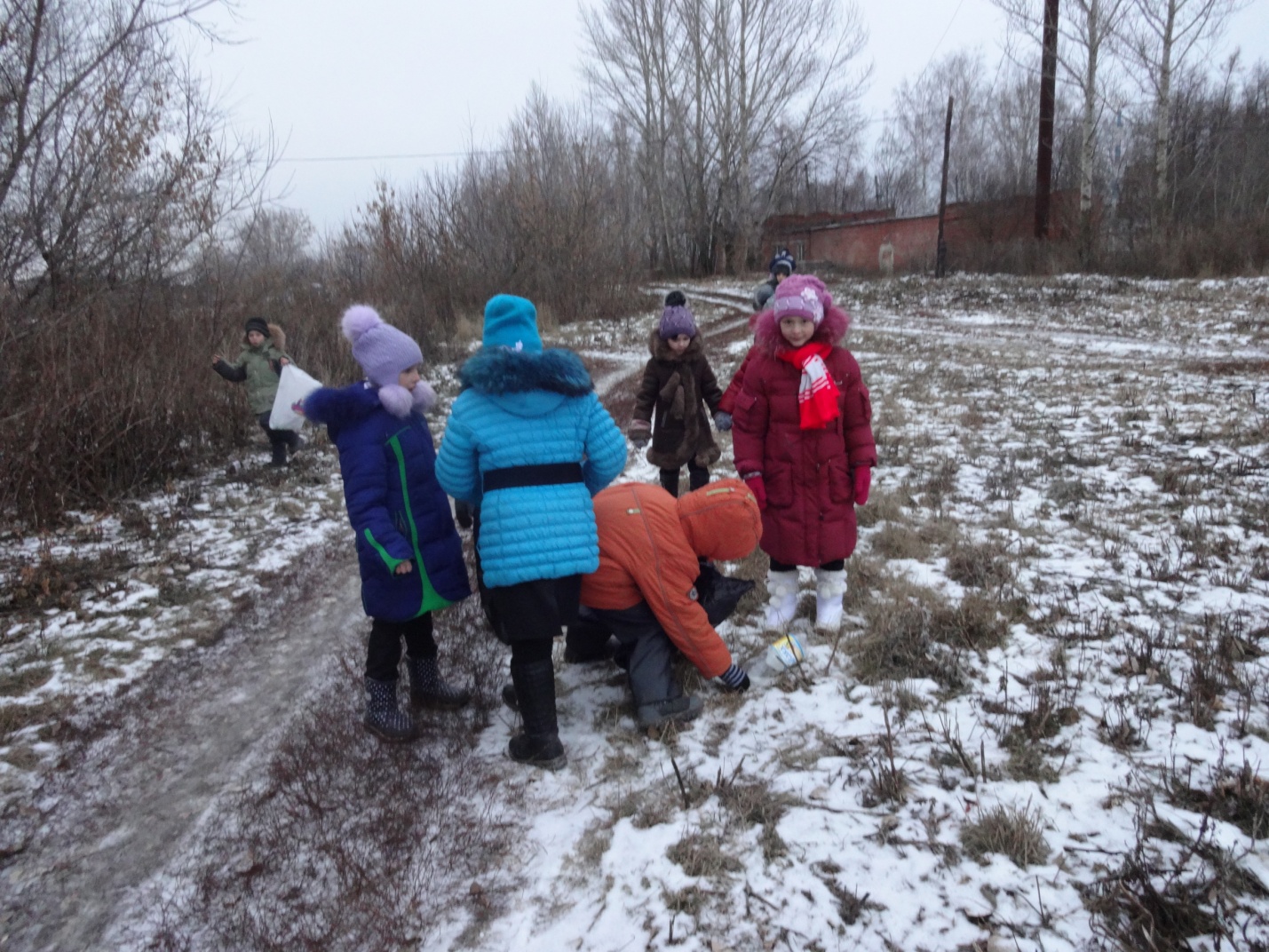 Вторая жизнь пластиковых бутылок
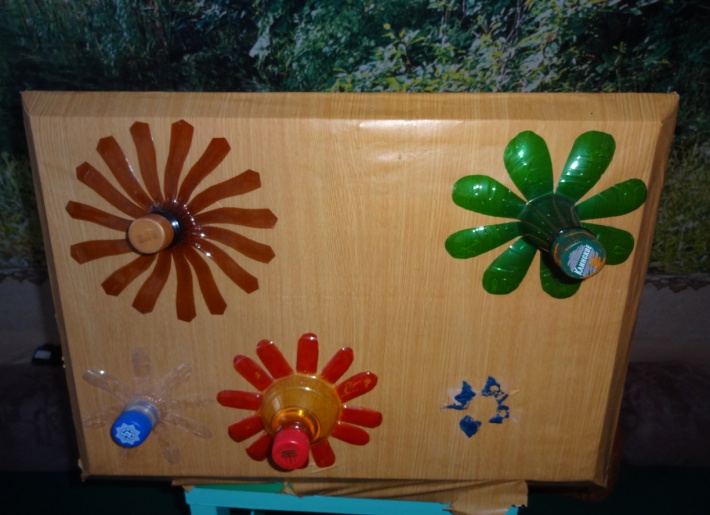 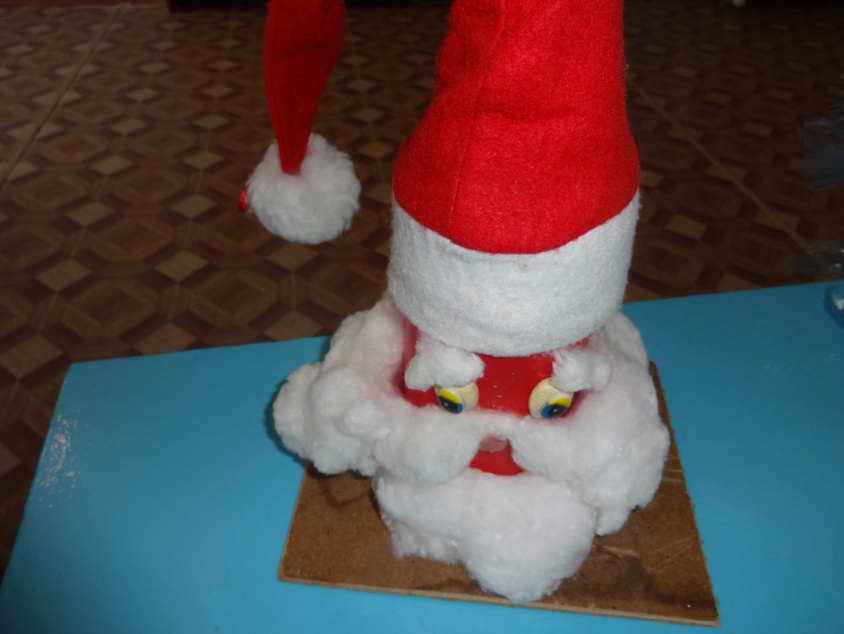 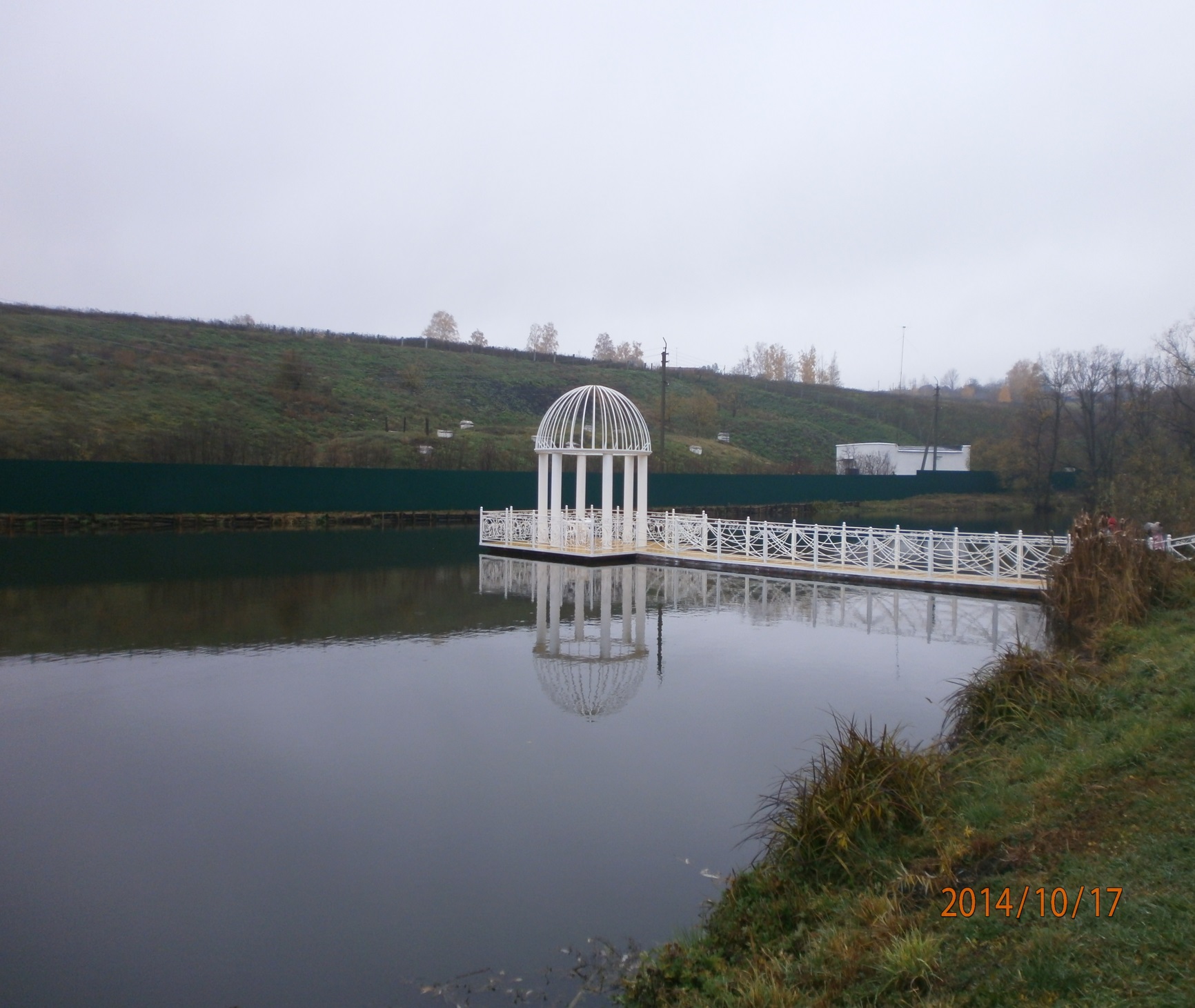 «Чисто не там, где убирают, а где не     мусорят».
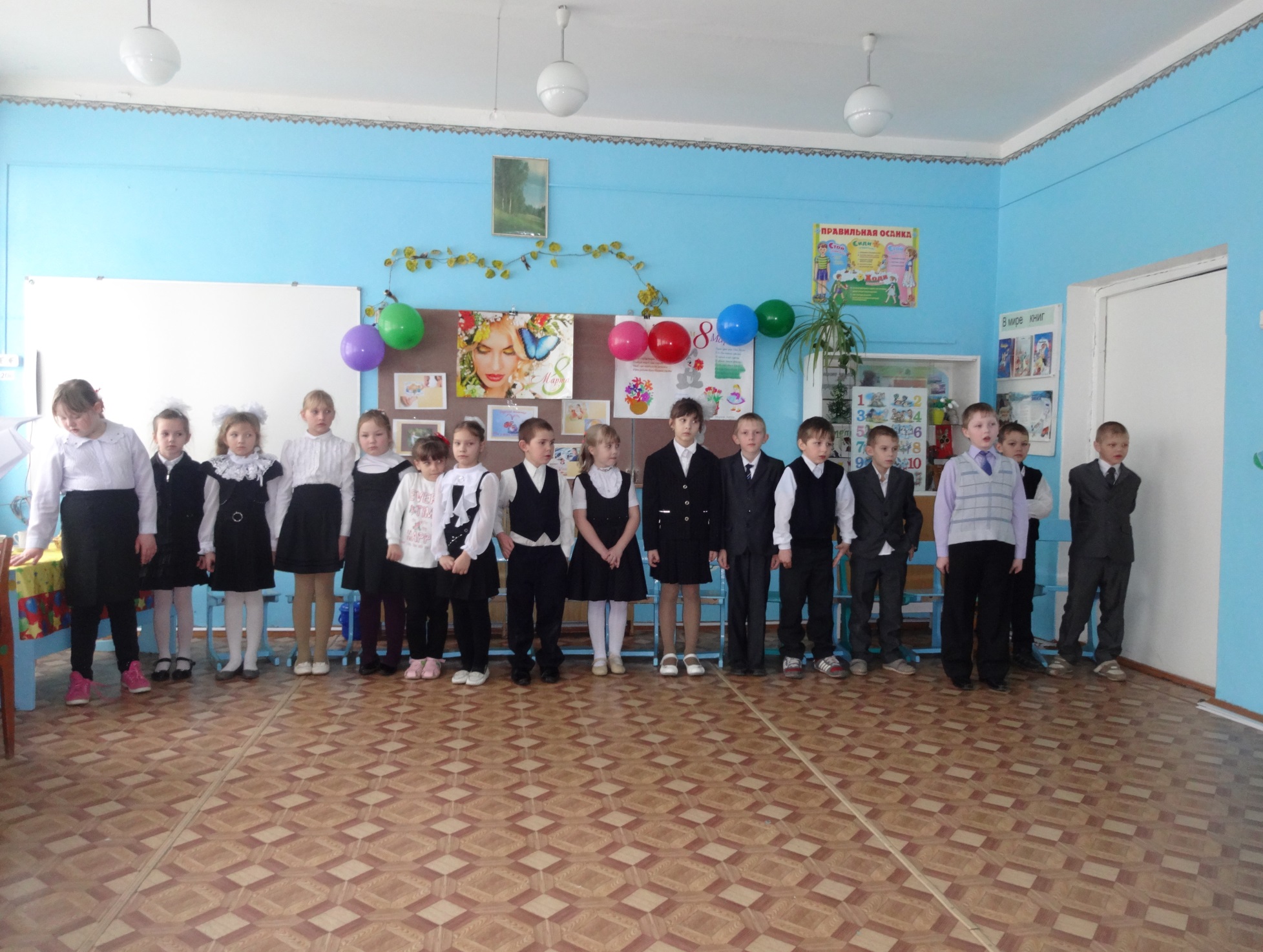 Спасибо за внимание!